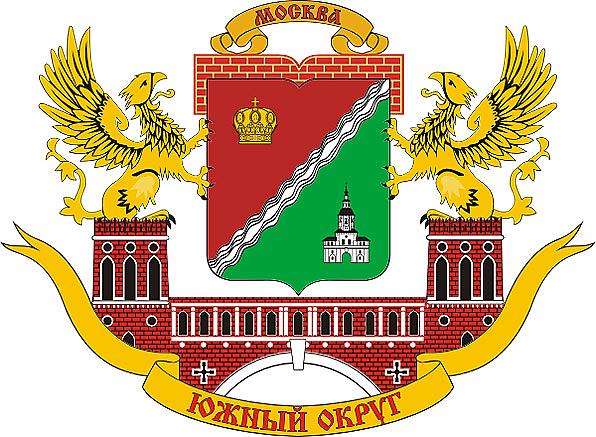 Главный врач ГБУЗ ГП № 170 ДЗМ
кандидат медицинских наук, 
врач высшей квалификационной категории 

ПОЛУНИНА
ИРИНА
СТАНИСЛАВОВНА
Амбулаторный центр ГБУЗ «ГП № 170» ДЗМ
1. Амбулаторный центр ГП № 170  
ул. Подольских курсантов,
д.2, корп.2                         

2. Филиал № 1 
 ул. Чертановская,
 д.62, корп.1

3. Филиал № 2 
Варшавское шоссе, 
д.148, к.1

4. Филиал № 3
ул.Газопровод,
 д.11
Структура учреждения ГБУЗ «Городская поликлиника № 170 ДЗМ».
Всего в регистре 
195379 человек: 
ГП № 170 – 60193 чел.
Филиал № 1 – 45015 чел.
Филиал № 2 – 40080 чел.
Филиал № 3 – 50091 чел.
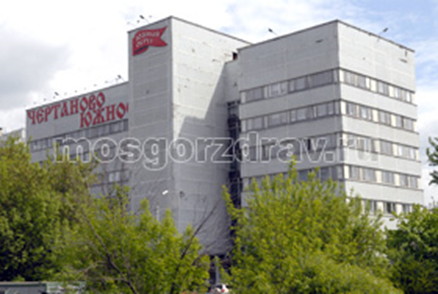 Ввод в эксплуатацию - 1978 г 
Площадь -  7994,40 м2
Проектная мощность – 1800 пос../смен
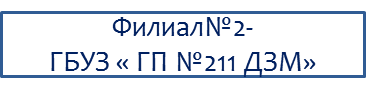 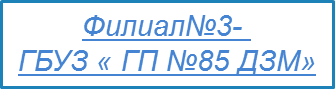 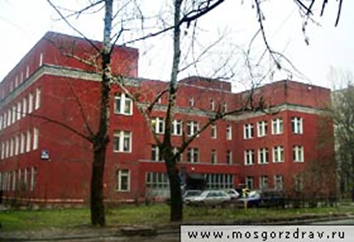 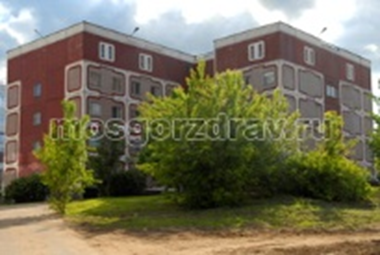 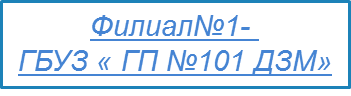 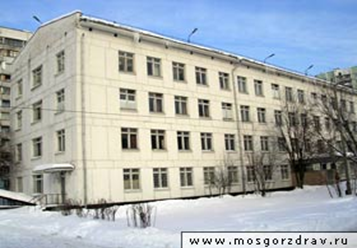 Ввод в эксплуатацию - 1961 г 
Площадь -  3945 м2
Проектная мощность – 500 пос./смен
Ввод в эксплуатацию – 1989 г
Площадь – 6864,4
Проектная мощность 750 пос./смен
Ввод в эксплуатацию - 1973  г 
Площадь -  3183,7 м2
Проектная мощность – 750 пос./смен.
Основными задачами на 2014 год являлись:
Оказание  прикрепленному населению первичной медико-санитарной доврачебной, врачебной и специализированной  помощи в амбулаторных условиях и на дому, в том числе с использованием стационарозамещающих технологий. Повышение ее доступности и качества.

 Предоставление прикрепленному населению гарантированного объема медицинской помощи в соответствии с программой государственных гарантий бесплатного оказания медицинской помощи;

организация и проведение мероприятий, направленных на снижение заболеваемости, инвалидности и смертности населения;

    организация медицинского и лекарственного обеспечения льготных категорий населения;

     качественное медицинское обслуживание ИОВ, УОВ, приравненных к ним лиц, инвалидов труда;
проведение иммунизации населения

    целевая диспансеризация населения, направленная на раннее выявление заболеваний 

     проведение Всеобщей диспансеризации населения
Сведения о численности застрахованных по ОМС граждан прикрепленных  на   медицинское    обслуживание   к  
  ГБУЗ «ГП № 170 ДЗМ»
В 2014 г. По территориально-участковому принципу было прикреплено  - 191249 человек и 61631 чел. Воспользовался правом выбора медицинской организации и по личному заявлению был прикреплен на обслуживание к  ГБУЗ «ГП № 170ДЗМ»
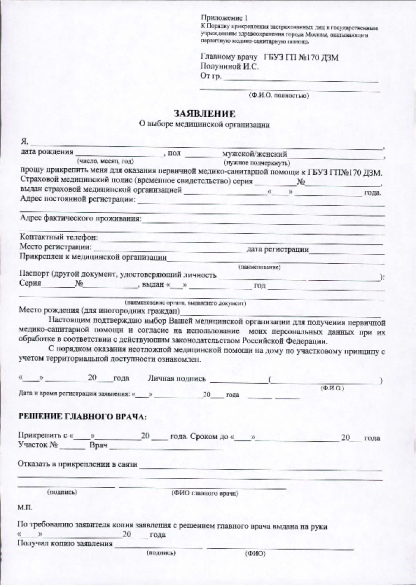 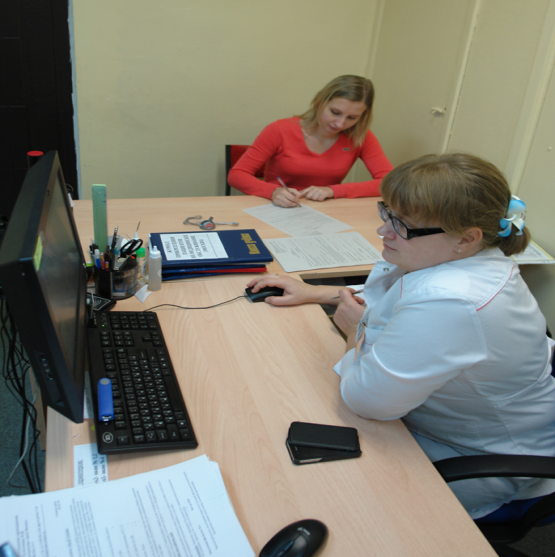 Прикрепленное население
Распределение прикрепленного населения по полу.
Структура льготной  категории пациентов.
Подразделения «Городской поликлиники № 170 ДЗМ»:
Терапевтические отделения
Неврологическое отделение
Кардиологическое отделение
Эндокринологическое отделение
Хирургическое отделение
Оторингологическое отделение
Офтальмологическое отделение
Травматологическое отделение
Урологическое отделение
Женская консультация
Стоматологическое отделение
Онкологическое отделение
Отделение медицинской профилактики (терапевт, врач-профпатолог, врач-гериатр, кабинеты доврачебного контроля, вакцинопрофилактики, смотровые кабинеты)
Инфекционный кабинет
Консультативное отделение (нефролог, гастроэнтеролог, пульмонолог, дерматовенеролог, аллерголог-иммунолог, ревматолог)
Эндоскопический кабинет
Клинико-диагностическая лаборатория
Рентгенологическое отделение
Отделение функциональной диагностики
Отделение ультразвуковой диагностики
Отделение медицинской реабилитации (физиотерапия, ЛФК, рефлексотерапия, мануальная терапия)
Дневной стационар (на 56 коек с работой в 2 смены)
Отделение неотложной медицинской помощи взрослому населению
Центр здоровья
Укомплектованность кадрами.
Укомплектованность кадрами.
Работа врачей амбулаторно-поликлинической организации в 2014г.
Дневной стационар
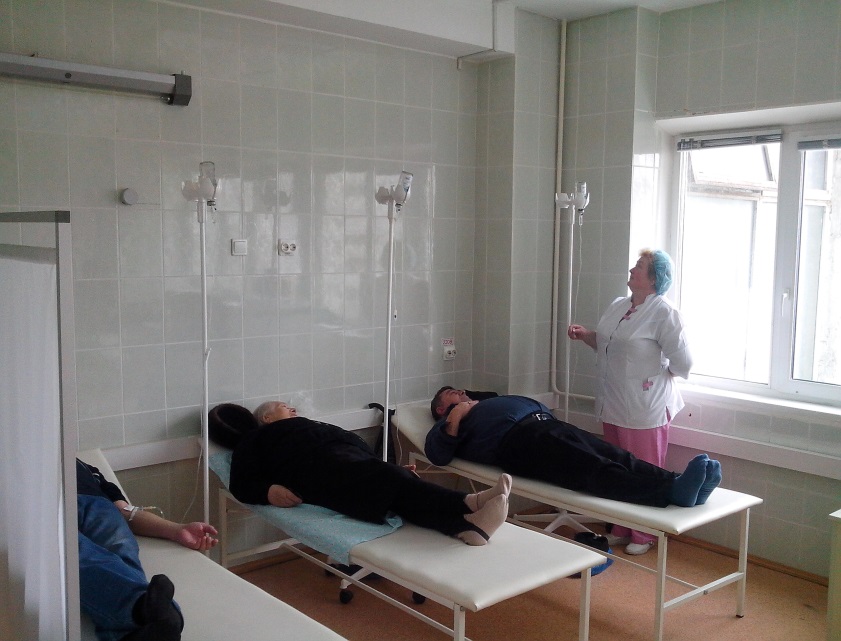 Работа дневного стационара в 2014 г.
На базе дневного стационара  было проведено – 98 операций:

Циркумцизио – 9
Операция Винкельмана, Бергмана – 4
Резекция дистального отдела уретры – 6
Трансперинеальная мультифокальная биопсия простаты – 76
Операция Мармара - 3
Работа  отделения медицинской профилактики.
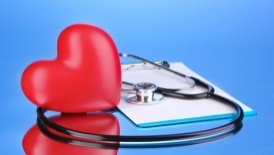 Результаты выполнения плана диспансеризации определенных групп взрослого населения.
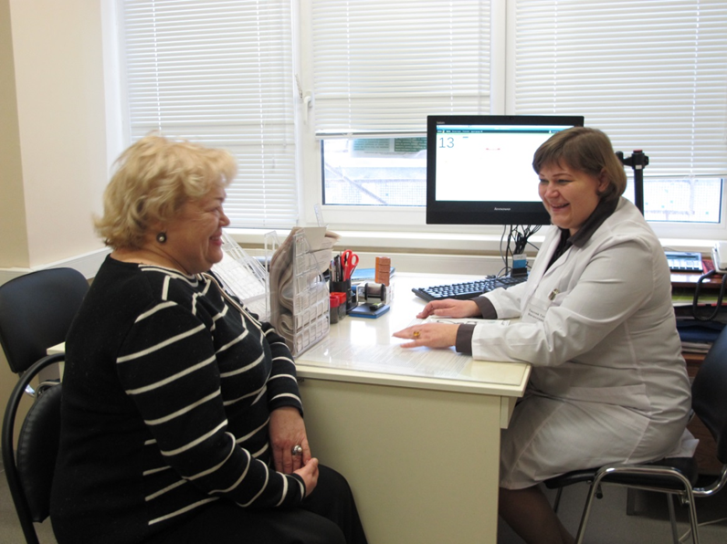 Отделение восстановительного лечения и медицинской реабилитации.
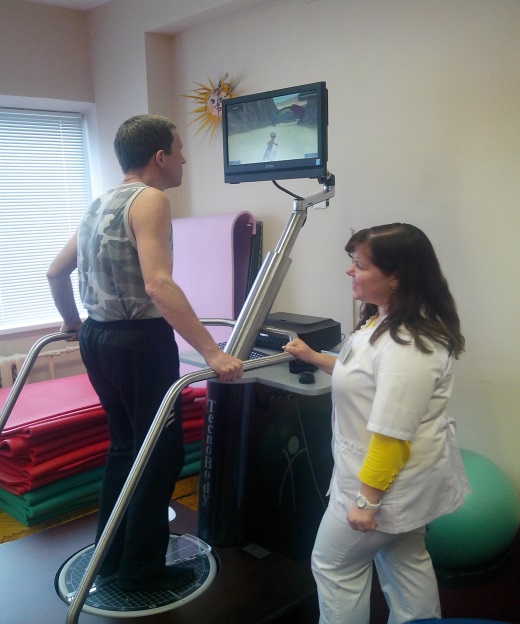 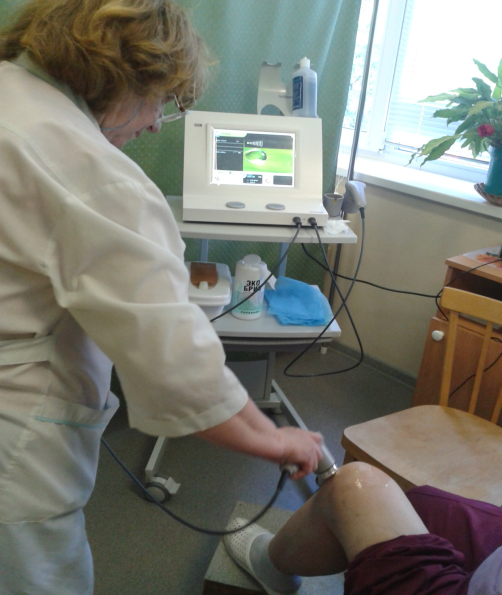 В структуру отделения входят кабинеты:

Физиотерапии
Лечебного массажа
Мануальной терапии
Рефлексотерапии
Лечебной физкультуры
Логопеда
Теплолечения (озокерит)
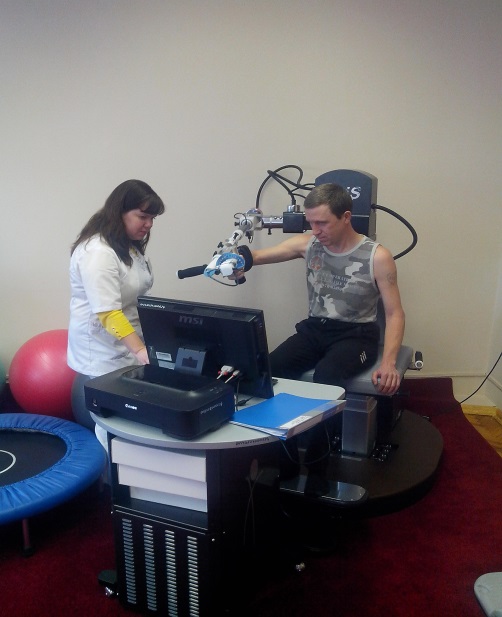 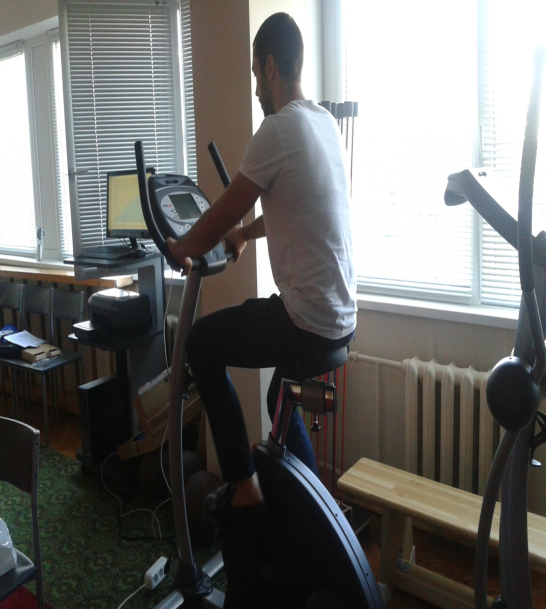 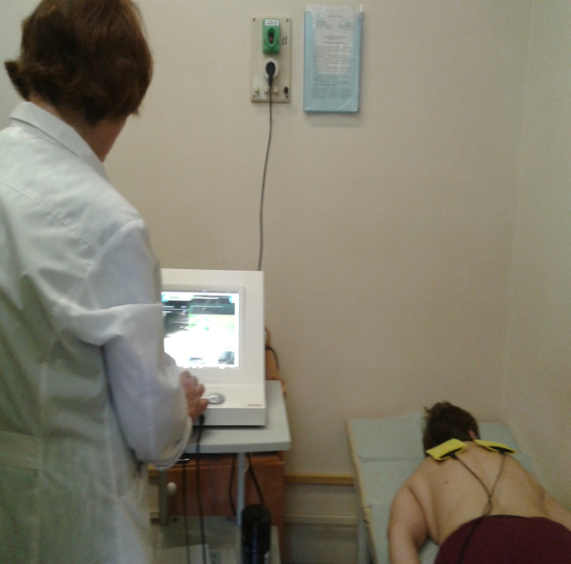 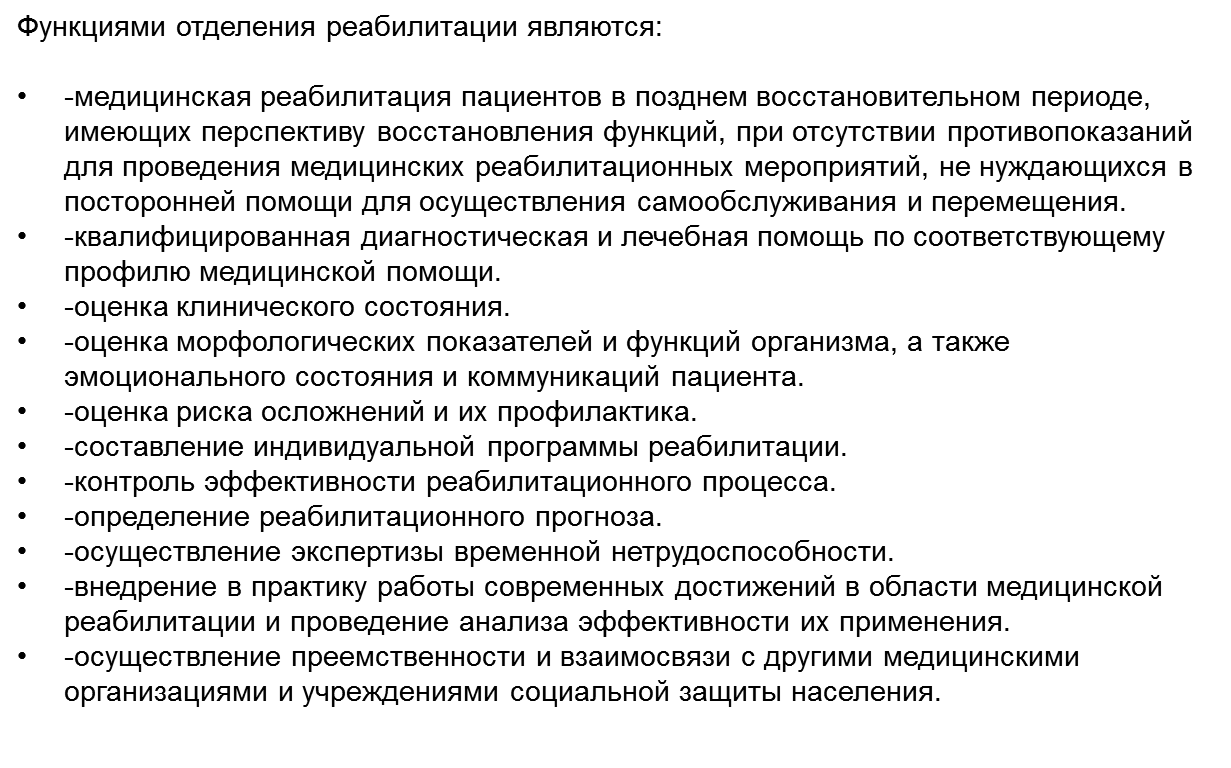 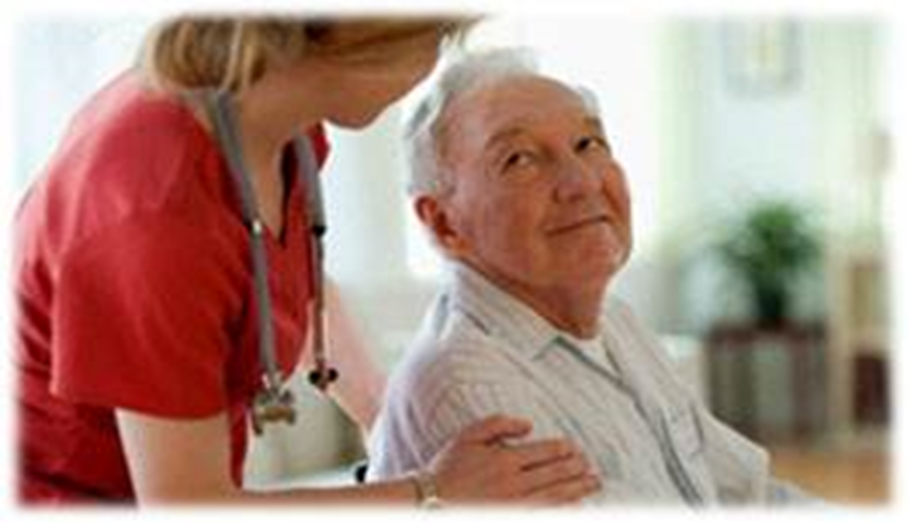 Работа физиотерапевтических кабинетов.
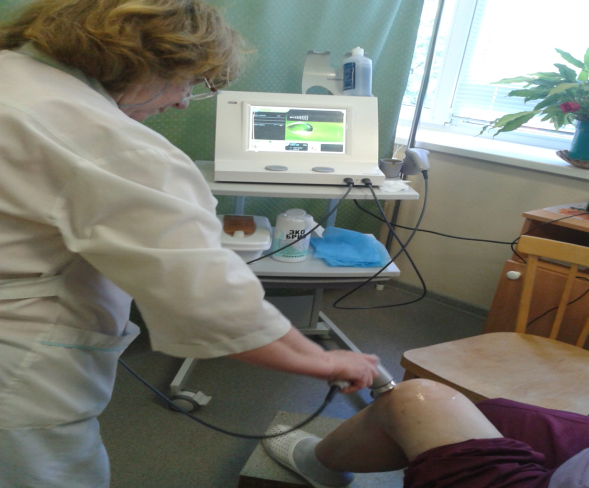 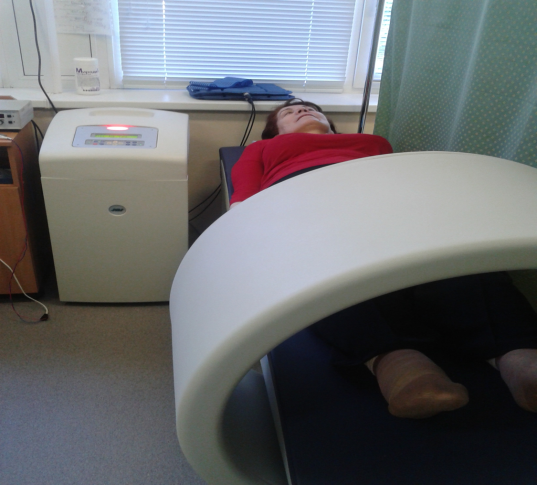 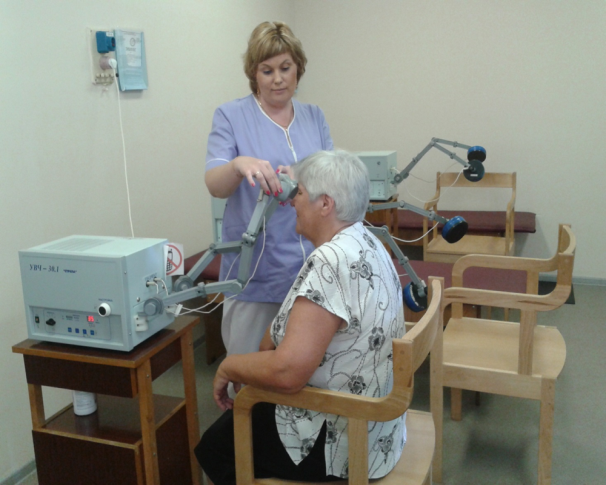 Методы применяемые в кабинетах ФТО:
Магнитотерапия;
Гальванизация и лекарственный электрофорез;
Амплипульс-терапия
Ультразвук, лекарственный ультрафонофорез
Электрическое поле УВЧ
Индуктотермия 
Дарсонвализация
Дециметровая терапия
Сантиметровая терапия
Светолечение ( УФО, КУФО)
Деятельность кабинета ЛФК.
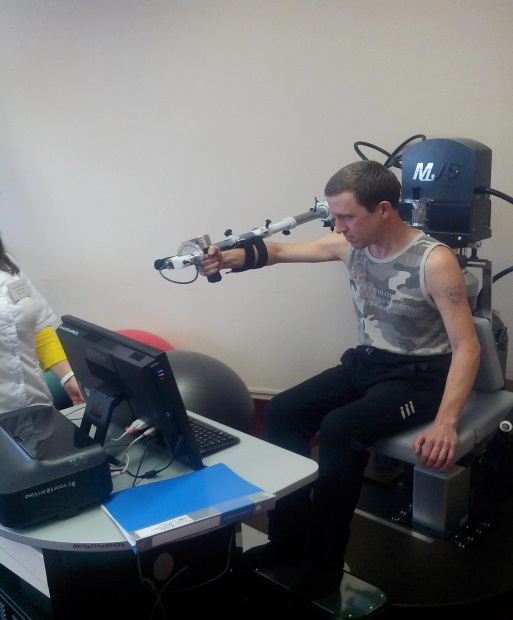 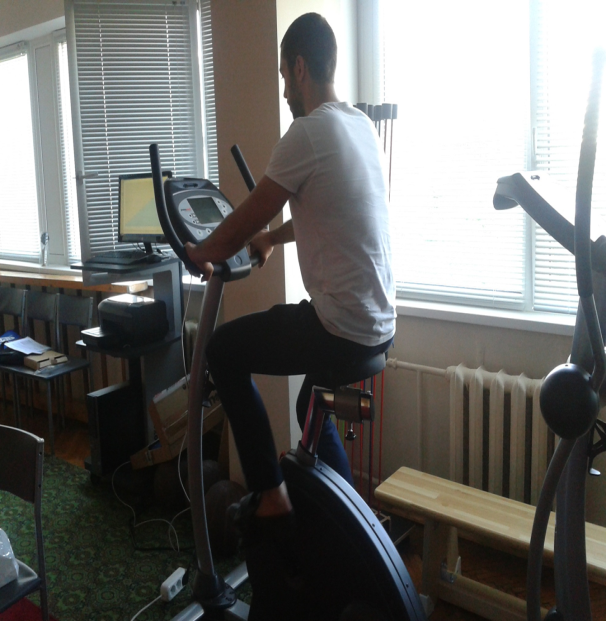 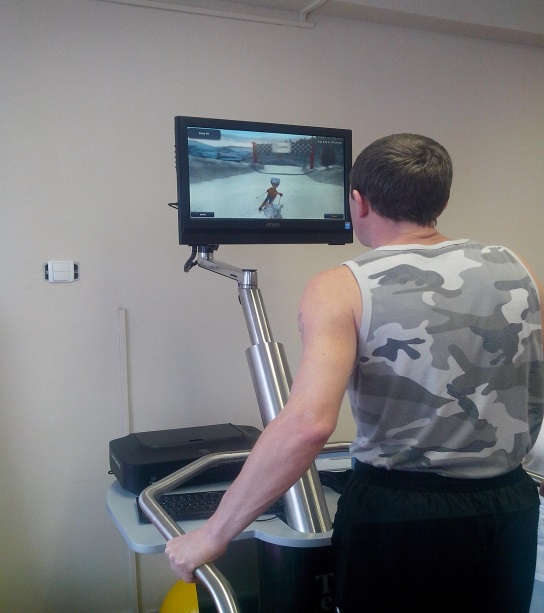 Работа диагностических отделений.
Рентгенодиагностические исследования.
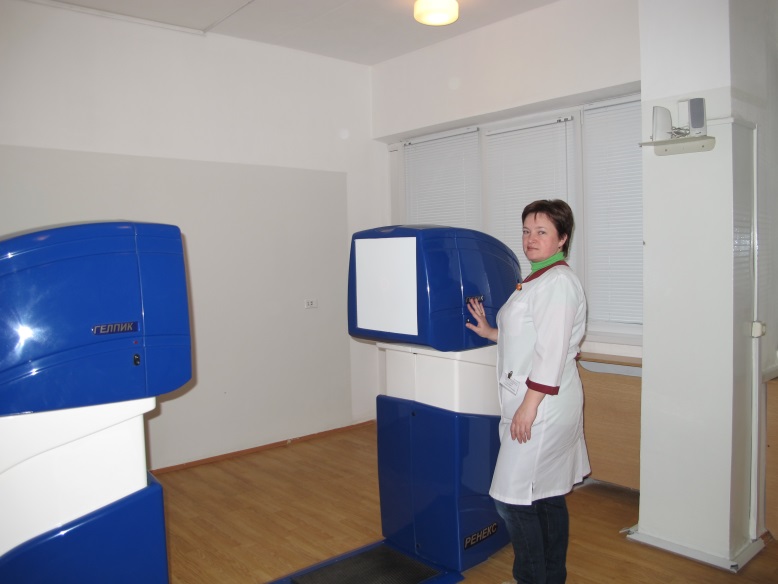 Рентгенологические профилактические (скрининговые) обследования:
Органов грудной клетки – 158 218

Профлактических исследований молочных желез - 13566
Компьютерная томография.
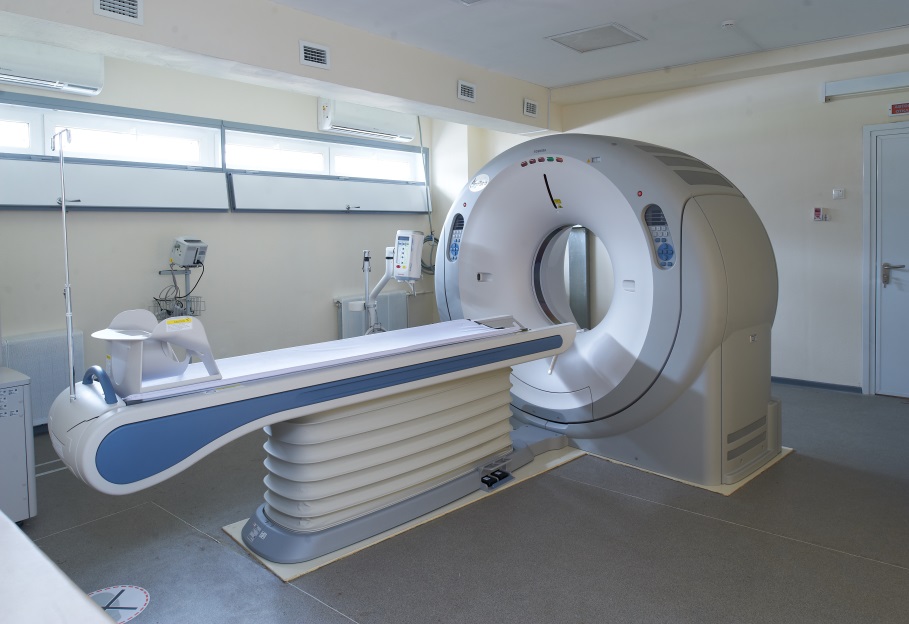 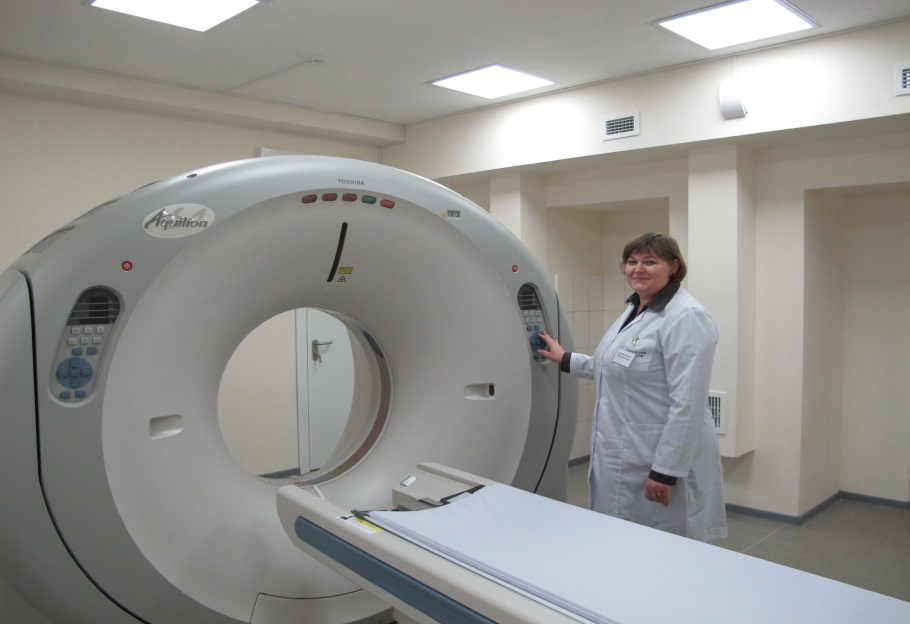 Работа отделения функциональной диагностики.
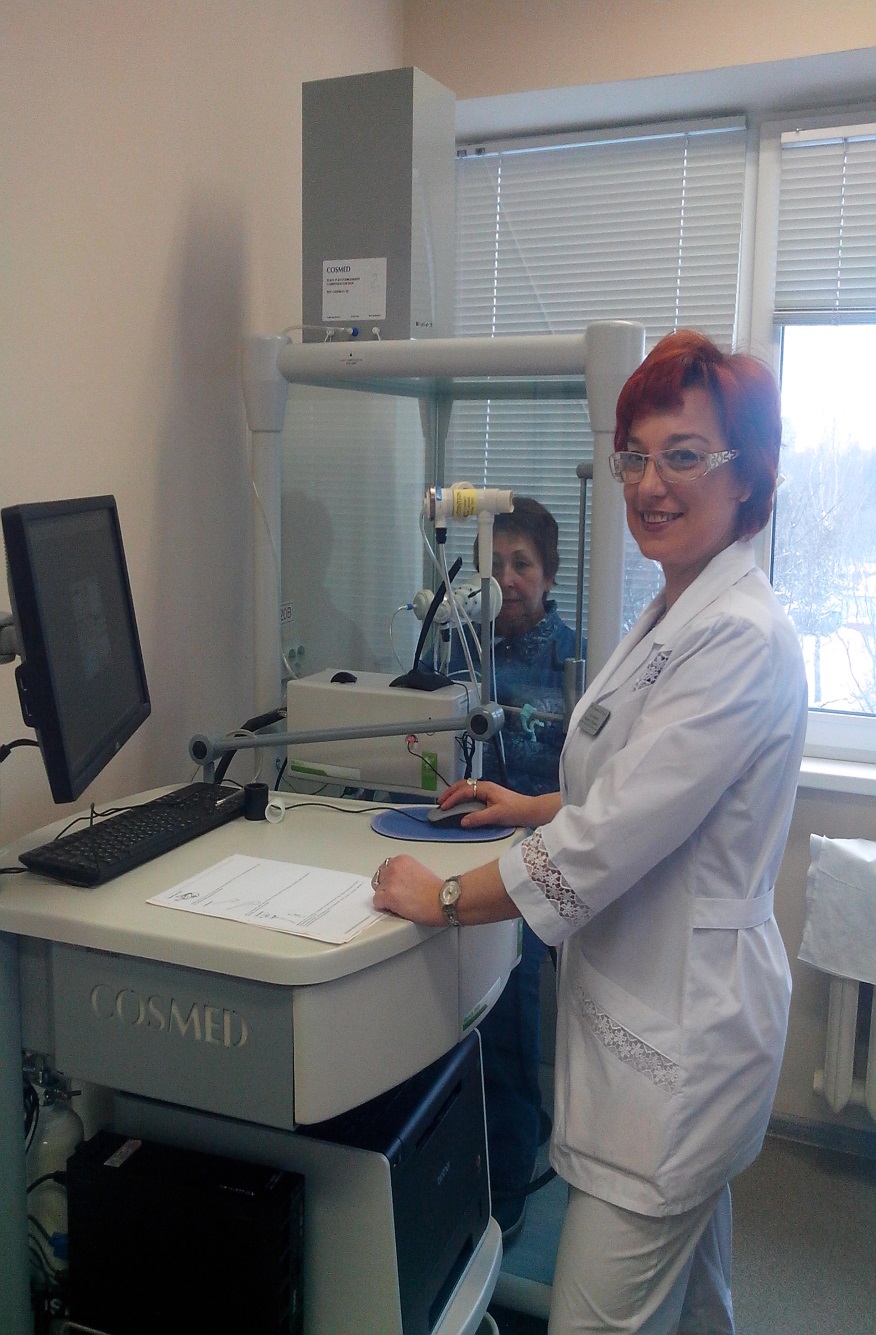 Отделение ультразвуковой диагностики.
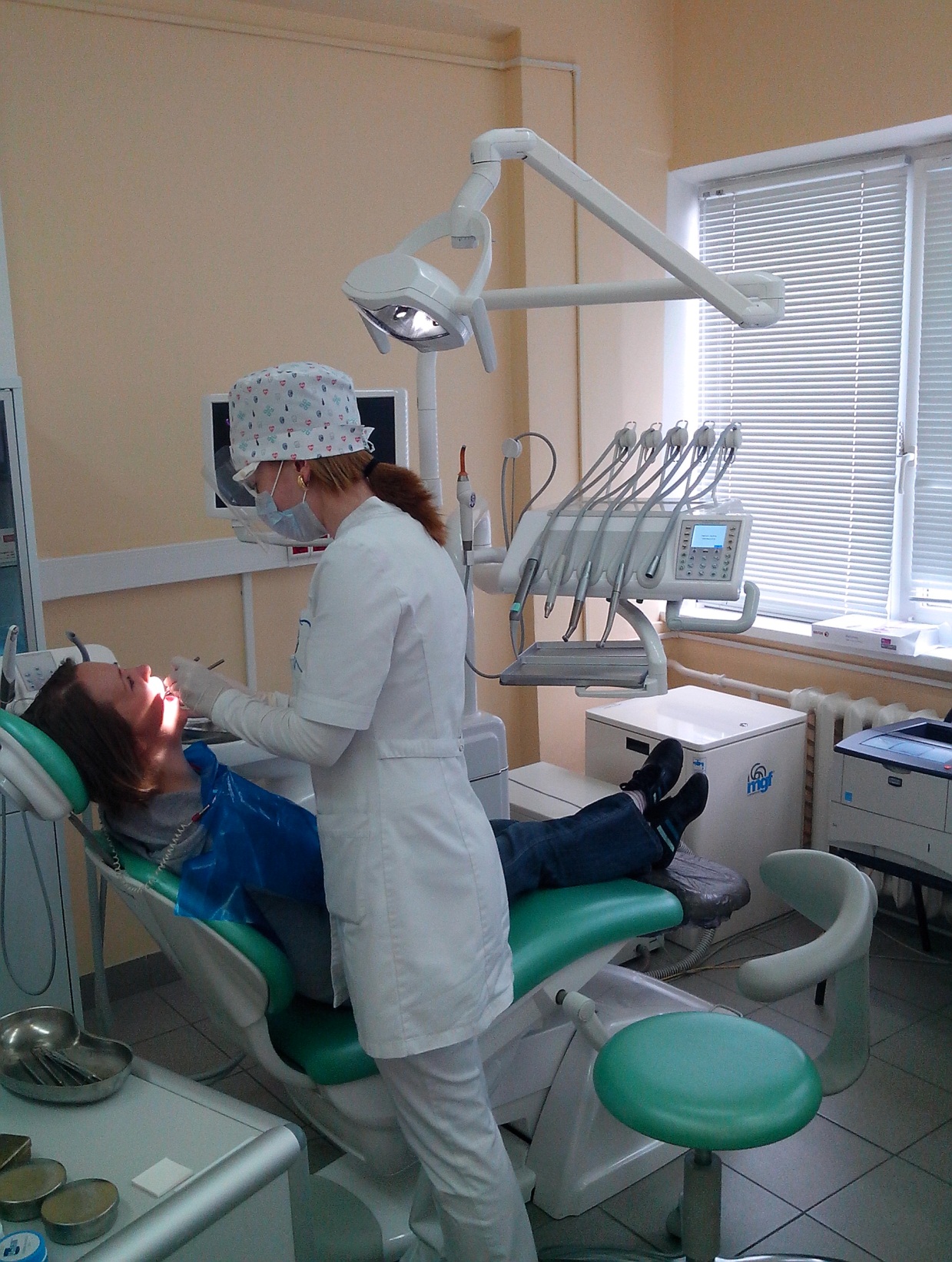 С 01 января 2015 года в соответствии с подушевым финансированием оптимизирована структура стоматологического отделения. На базе ГП № 170 и филиала № 3 (ГП № 85) оставлены стоматологические установки, отвечающие современным требованиям и проводятся стоматологические профилактические услуги и неотложная помощь. Остальная стоматологическая помощь оказывается в специализированном ГБУЗ СП № 24 ДЗМ (в том числе и протезирование).
Таким образом с момента реорганизации с мая 2012 года четырех городских поликлиник в одну прошло больше двух с половиной лет. Разрозненная материальная техническая база была объединена в одну, исследование и консультации врачей-специалистов стали доступнее (аппараты УЗИ экспертного класса, СМАД, ХМГ, ВЕЛ, Тредмил-тест, функция внешнего дыхания, КТ-рентген, маммография и т.д.).
ГБУЗ «Городская поликлиника № 170 ДЗМ» в трехуровневой системе оказания медицинской помощи.
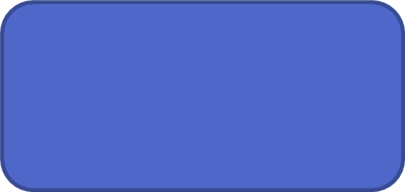 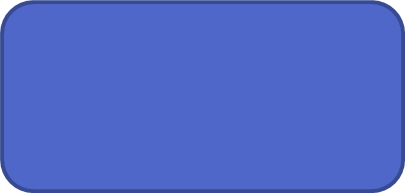 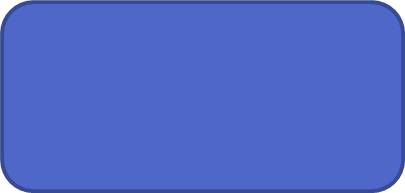 Обращение пациентов за первичной медико-санитарной  помощью, первичной специализированной
ГП № 170 ДЗМ, 
филиал № 1, 
филиал № 2, 
филиал №3
I уровень
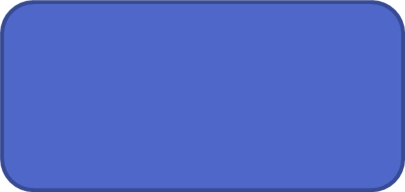 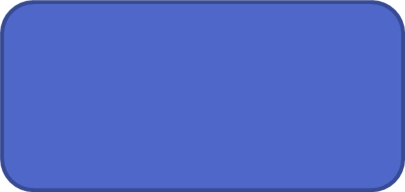 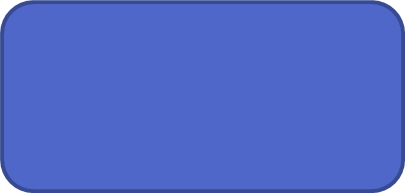 Оказание первичной специализированной медико-санитарной помощи, консультативно-диагностической помощи
II уровень
АМЦ «ГП № 170 ДЗМ»
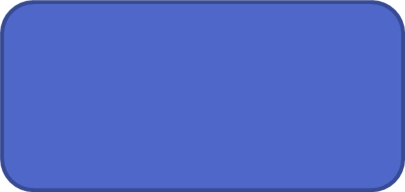 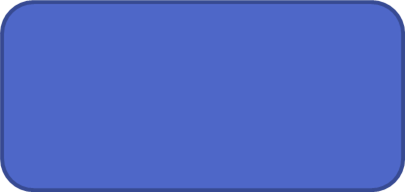 Лечебно-диагностические специализированные подразделения стационарных учреждений
Консультативно-диагностические приемы, специализированная, в том числе высокотехнологическая медицинская помощь
III уровень
Проводится профилактическая работа: в центре здоровья филиал № 2 (ГП № 211), работают 7 школ здоровья, где врачи специалисты читают лекции для населения по субботам. Заведующая отделением профилактики читает лекции по здоровому образу жизни в общественных ветеранских организациях, в общеобразовательных учреждениях для педагогов. 
2. В зарубежные командировки на стажировку в 2014 году были направлены: два врача и две медицинские сестры. Обучение на семинарах по опыту зарубежных клиник получили и другие медицинские работники.
3. В ГБУЗ ГП 170 ДЗМ 8 кандидатов медицинских наук, один из них доцент.
4. В целях оптимизации терапевтических отделений созданы кабинеты здорового пациента, расширена функции кабинета доврачебного контроля, где пациенты с хроническими заболеваниями, которым прописан длительный курс лечения, могут выписать рецепт, оформить справку для санаторно-курортного лечения, справку в бассейн, измерить АД, получить направления на клинический анализ крови и общий анализ мочи, ЭКГ и др.
5. На 2015 года поставлены следующие задачи:
- Выполнение территориальной программы государственных       гарантий;
Выполнение государственного задания;
Выполнение плана по всеобщей диспансеризации, иммунизации населения;
Рациональное использование маршрутизации к врачам второго уровня;
Открытие кабинетов врачей общей практики;
Организация выездных врачебных бригад (терапевтических) на дом в часы работы поликлиники;
Участие в мероприятиях, проводимых Департаментом здравоохранения города Москвы.
Спасибо за внимание. Здоровья и удачи!